ERCOT Frequency Events
May 2021

ERCOT
Operations Planning

PDCWG | June 16th, 2021
5/5/2021 12:39:04 (Non-FME)
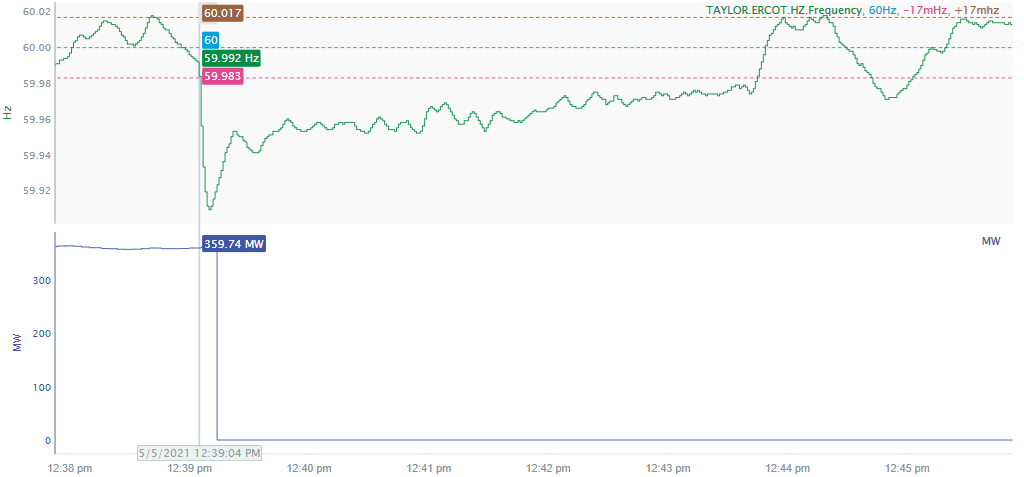 2
[Speaker Notes: Unit tripped offline while carrying 360 MW. 

Starting Frequency: 59.992 Hz
Minimum Frequency: 59.909 Hz
A-C Time: 6 seconds
Recovery Time (back to deadband): 4 minutes and 49 seconds 

RRS Deployed: 0 MW

Trip Reason: Unit tripped due to feed pump and voltage issues

Contextual Information: A total of 508 MW of regulation up was deployed during the event. 

No Selection Reason: Net MW lost is too small and frequency is not stable before unit tripped]
5/9/2021 11:21:37 (Non-FME)
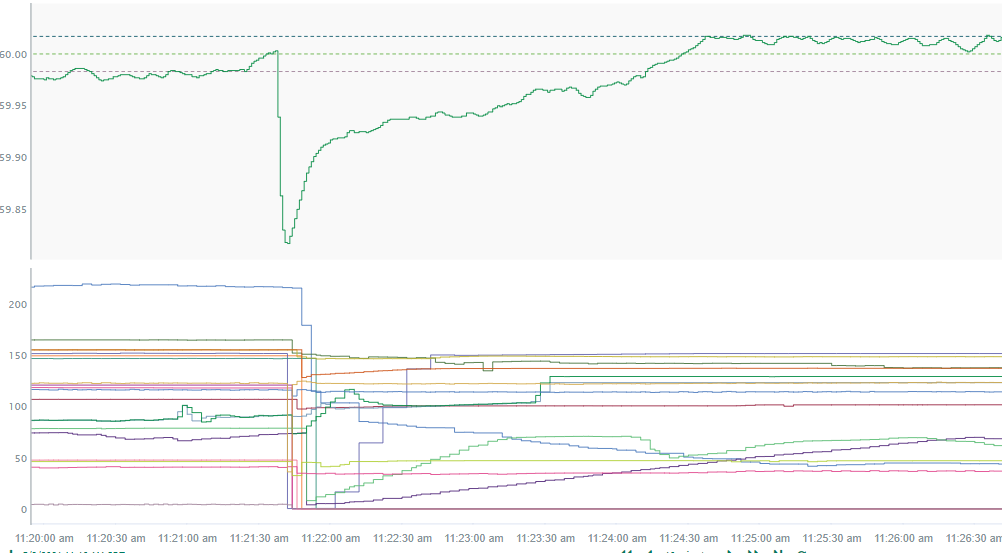 3
[Speaker Notes: Several units tripped offline or reduced their output totaling a generation loss of approximately 1300 MW

Starting Frequency: 60.003Hz
Minimum Frequency: 59.817 Hz
A-C Time: 7 seconds
Recovery Time(back to deadband): 2 minutes and 49 seconds 
RRS Deployed: 859.13 MW

Trip Reason: Low voltage event on the grid

Contextual Information: A total of 462 MW of regulation up was deployed during the event 

No Selection Reason: The frequency was oscillating at the lower deadband prior to the event

Notes: RFI’s were sent out for this event.]
5/19/2021 12:06:56 (Non-FME)
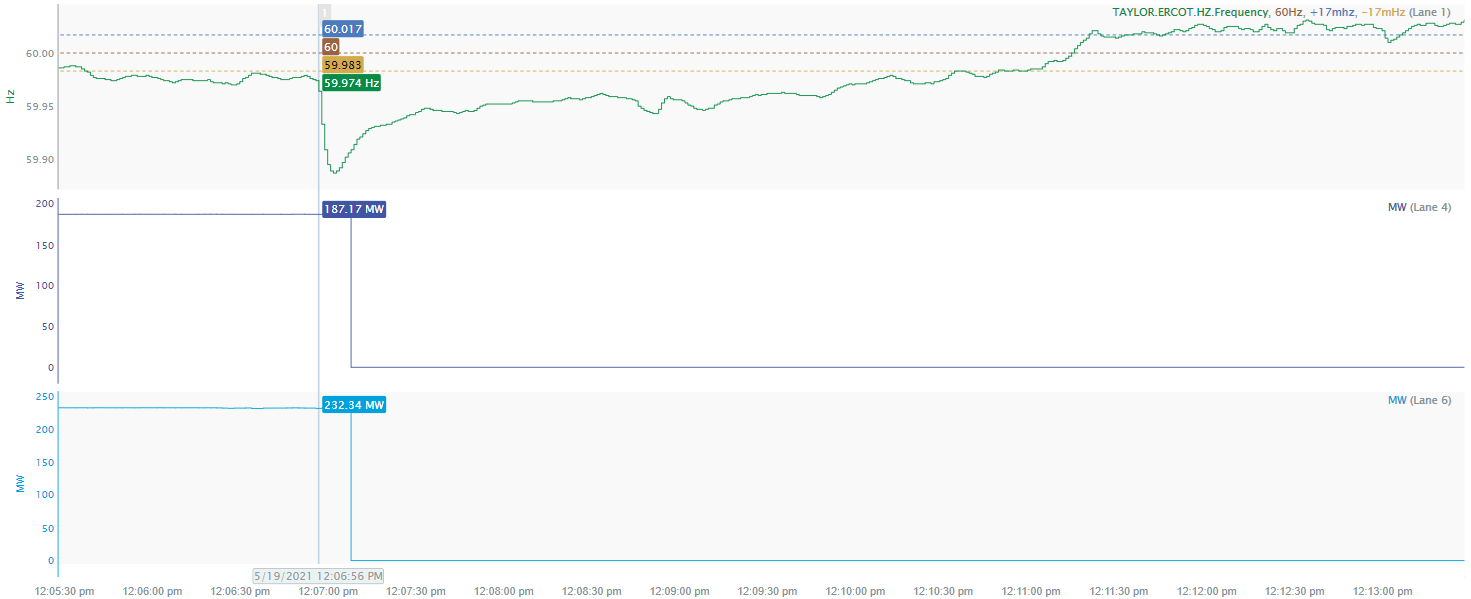 4
[Speaker Notes: Two units tripped offline while carrying a total of 420 MW

Starting Frequency: 59.974 Hz
Minimum Frequency: 59.887 Hz
A-C Time: 6 seconds
Recovery Time (back to deadband): 3 minutes and 38 seconds
RRS Deployed: 514.42 MW

Trip Reason: Unknown at this time

Contextual Information: Total of 497 MW of regulation up was deployed during the event. 

No Selection Reason: The starting frequency is outside the lower deadband]
5/24/2021 20:03:13 (Non-FME)
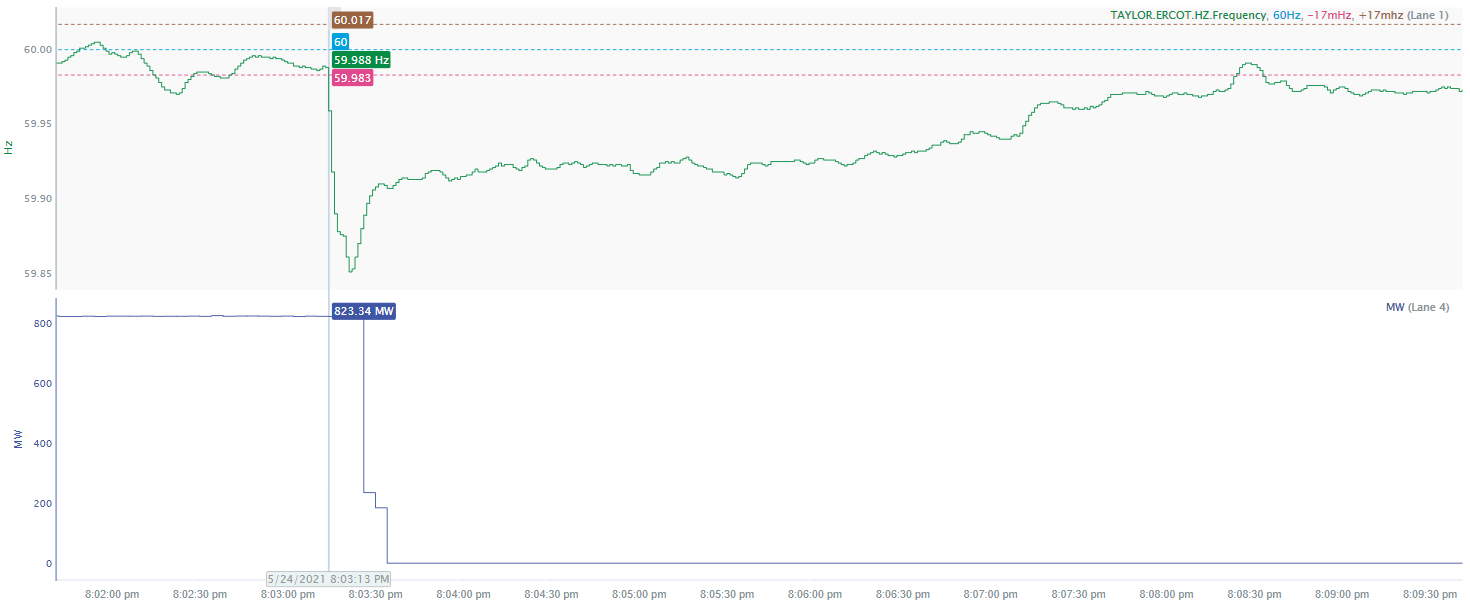 5
[Speaker Notes: Unit tripped offline while carrying 823 MW

Starting Frequency: 59.988 Hz
Minimum Frequency: 59.851 Hz
A-C Time: 8 seconds
Recovery Time (back to deadband): 5 minutes and 10 seconds
RRS Deployed: 913.44 MW

Trip Reason: Reheat protection trip due to an intercept valve issue

Contextual Information: Total of 253 MW of regulation up was deployed during the event. 

No Selection Reason: The unit trip is not clean.]
5/25/2021 7:02:17 (Non-FME)
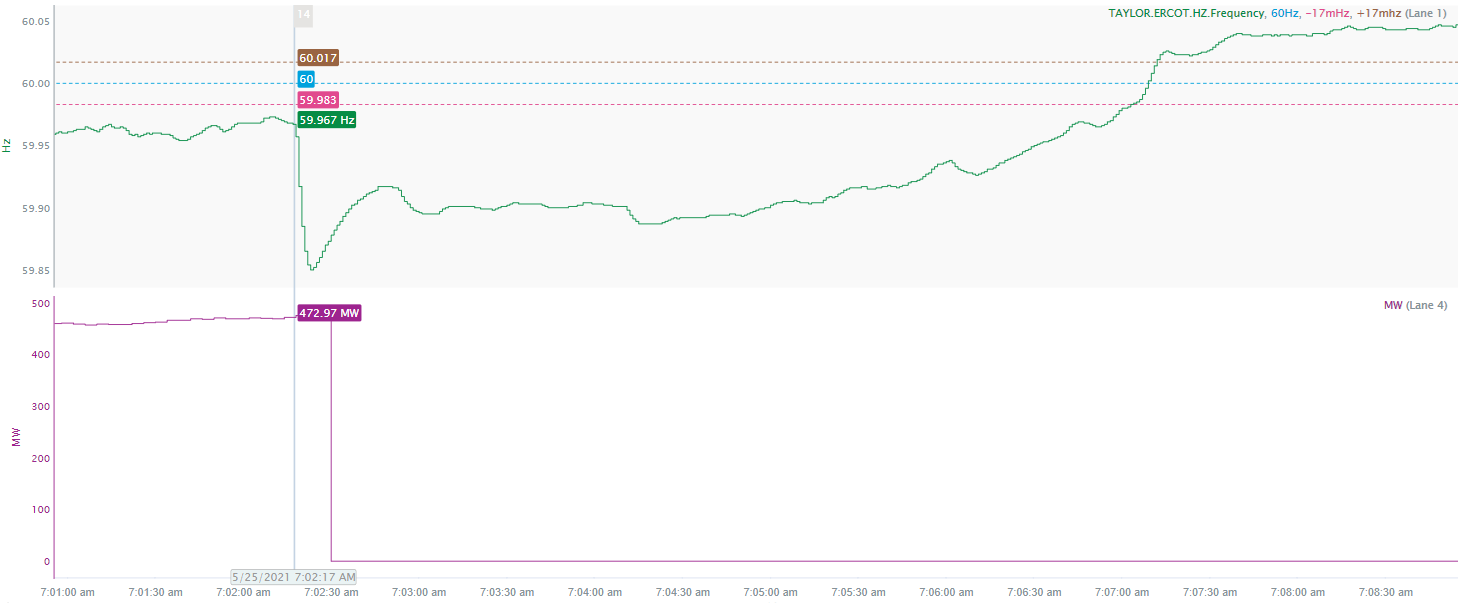 6
[Speaker Notes: Unit tripped offline while carrying 480 MW

Starting Frequency: 59.967 Hz
Minimum Frequency: 59.85 Hz
A-C Time: 6 seconds
Recovery Time (back to deadband): 4 minutes and 46 seconds
RRS Deployed: 1145.6 MW

Trip Reason: Unknown at this time

Contextual Information: Regulation up was exhausted before the event and 450 MW of manual offset was applied

No Selection Reason: The starting frequency is outside the lower deadband]
5/26/2021 23:14:28 (Non-FME)
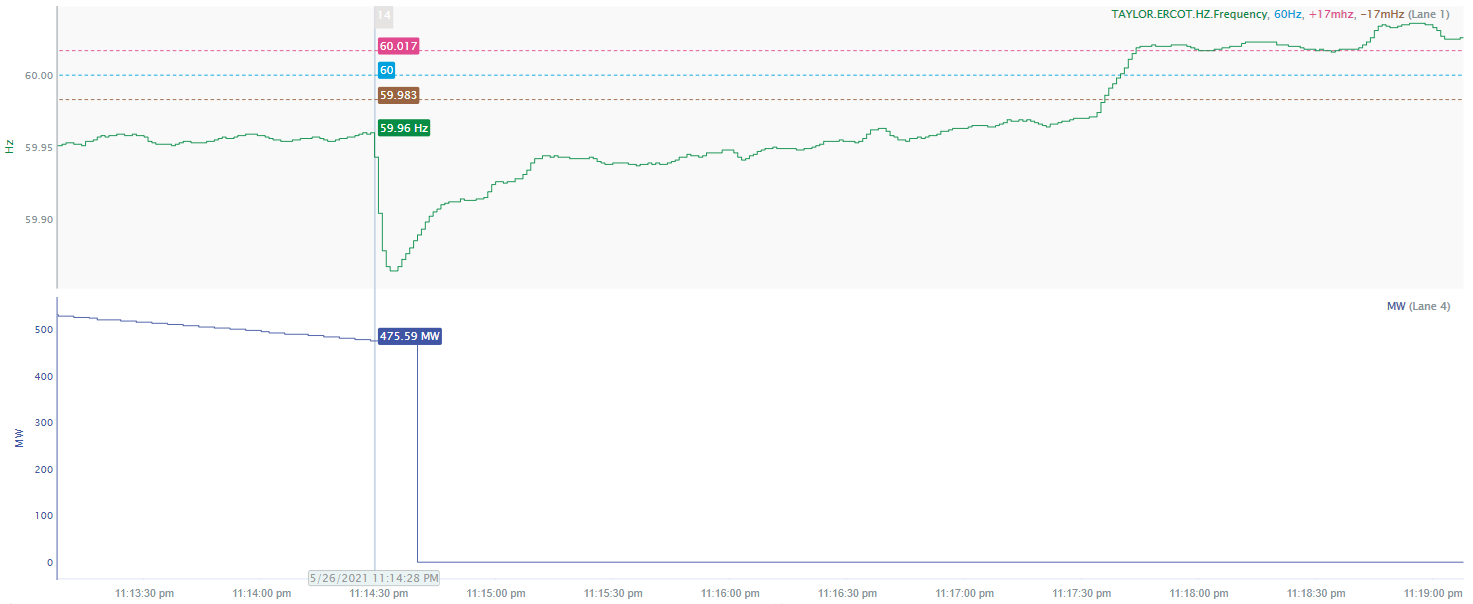 7
[Speaker Notes: Unit experienced runback and tripped offline while carrying 475 MW

Starting Frequency: 59.96 Hz
Minimum Frequency: 59.864 Hz
A-C Time: 6 seconds
Recovery Time (back to deadband): 3 minutes and 8 seconds
RRS Deployed: 955.28 MW

Trip Reason: The plant reported hydrogen leak before tripping

Contextual Information: Regulation up was exhausted before the event and 500 MW of manual offset was applied

No Selection Reason: The starting frequency is outside the lower deadband]
Questions?
Thank you!